Project Management and IT – Workflow or Traffic Wreck ?
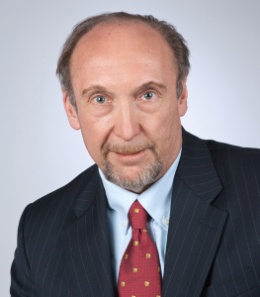 Dennis Drogseth
Vice President - Application and Business Services
Enterprise Management Associates
March 19, 2013
© 2013 Enterprise Management Associates, Inc.
Agenda
How IT is expected to perform in 2013 and the foreseeable future, and how this represents a rupture with the past
How IT project management must change in response
How PPM solutions will eventually evolve into uniquely optimized workflows coupled with automation and analytics
How to begin to unravel the mess
Slide 2
© 2013 Enterprise Management Associates, Inc.
Key Changes in IT in 2013 and Beyond
No longer about just being “stable and precise” 
IT ecosystems (partners, suppliers, service providers, cloud, etc.) = “ITIL version 7.0”
Consumerization of IT 
Front-office governance supersedes back-office governance
Where to optimize on costs, and where to optimize on value?
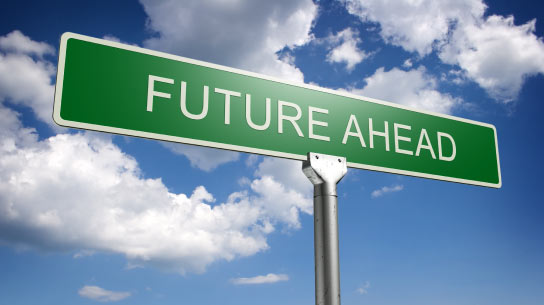 Slide 3
© 2013 Enterprise Management Associates, Inc.
The “ Ecosystem Project”
Partner Sprawl
 Service Provider Sprawl
 Supplier Sprawl 
 Geographic Sprawl
 Cultural Sprawl
 WHO OWN’S WHAT????
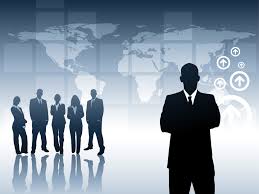 Slide 4
© 2013 Enterprise Management Associates, Inc.
Front Office Governance
Front Office Governance = externalized metrics on service plus behavioral/business optimization informed by  User Experience-enriched dialog, business objectives and a clear and defined relationship between IT activity and business outcomes.
 VALUE as well as COST 
Extroverted trumps Introverted
Persona-driven trumps 
    Systems-driven
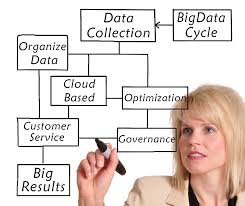 Slide 5
© 2013 Enterprise Management Associates, Inc.
How Project Management Must Change in Response
Slide 6
© 2013 Enterprise Management Associates, Inc.
What is a “Project?”
Disasters and Severe Incidents – Multi-Stakeholder Triage
 Routine incidents and requests
 Asset Management inventories, license management, etc.
 Asset  lifecycle management and optimization 
 Process enhancements across IT – IT transformation
 IT- business front-office alignment  (user experience, etc.) 
 Portfolio planning 
 Data center consolidation  
 Complex infrastructure provisioning
 New application releases
 Patch management  and routine releases 
 Governance, Risk, Compliance 
 Etc
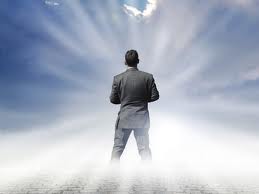 Slide 7
© 2013 Enterprise Management Associates, Inc.
Time Tracking
What a mess 
80% of spend is people?
What are you tracking it against?
Multiple options
Project portfolio system
Service desk
ERP system (HR module)
Professional Services Automation (PSA) system
Stopwatch functionality
Custom built
Nothing – allocation only
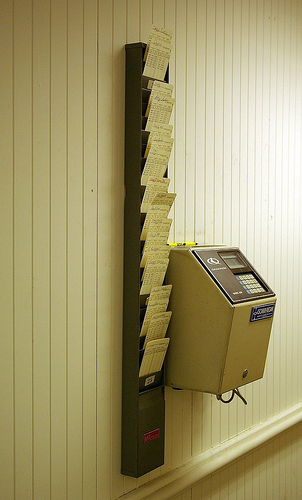 8
© 2013 Enterprise Management Associates, Inc.
Service Desk Integration with Non-IT Call Centers is Expanding the Scope of IT Project Management
Service Desk Integration with non-IT Call Centers or Customer Support
Sample Size = 326
Slide  9
© 2013 Enterprise Management Associates, Inc.
Overburdened IT Professionals Get Pressured from all Fronts
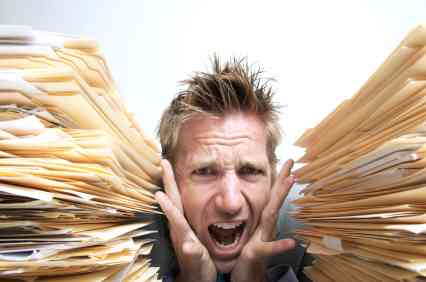 Ongoing improvement

Bigger than a ticket, smaller than a project. 

Capacity/security/risk availability/architecture/etc etc etc
Project work
Deliverables
Stories
Issues/risks/action items
Releases
Service support
Incidents
Changes
Service Requests
Overburden
Multitasking
Poor execution
10
© 2013 Enterprise Management Associates, Inc.
The Old Way
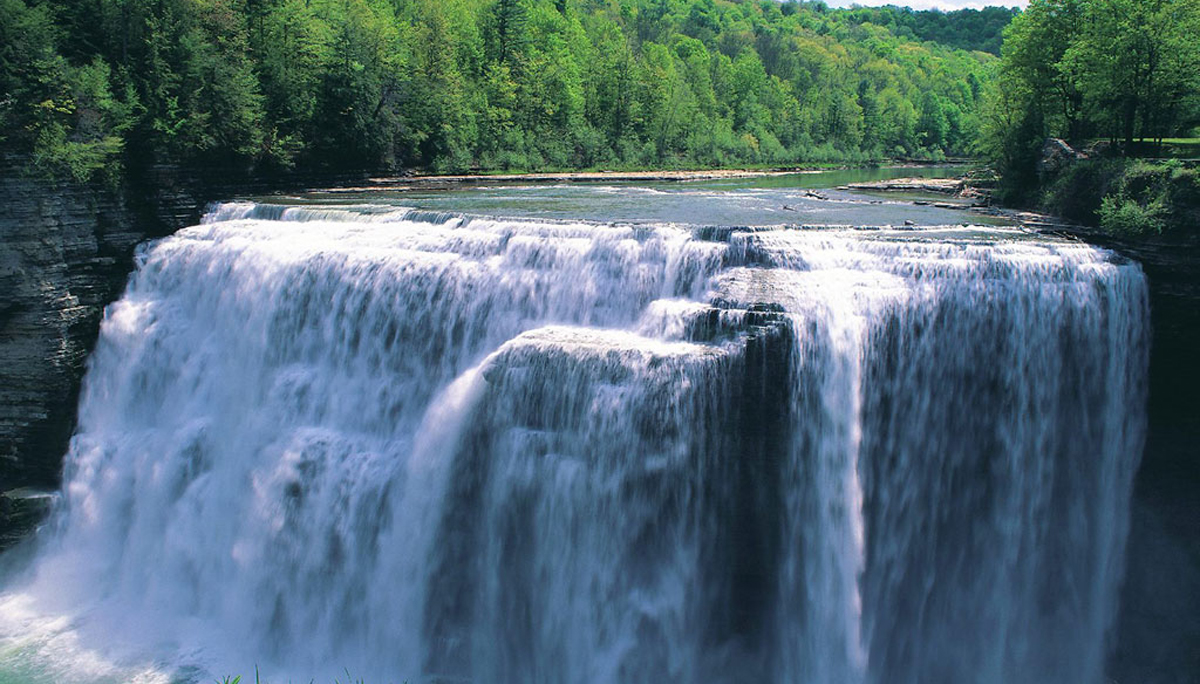 Waterfall thinking

Good for one version of one system
Moment of truth
Plan
IT Service
Build
Run
11
© 2013 Enterprise Management Associates, Inc.
But IT Services Are Evolving With AcceleratingSpeed
Moment of truth
Moment of truth
Moment of truth
Moment of truth
Moment of truth
Moment of truth
Moment of truth
Moment of truth
Moment of truth
Moment of truth
Service Lifecycle
IT Service
IT Service
IT Service
IT Service
IT Service
IT Service
IT Service
IT Service
IT Service
IT Service
12
© 2013 Enterprise Management Associates, Inc.
The Impact of Cloud  Makes this Only Worse
Faster, faster,  faster!
Greater choice, greater diversity
“Service” versus “domain-centricity”
Ecosystem-centricity 
Multiple Options
Dynamic Assets
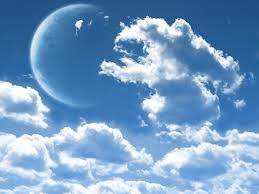 Slide 13
© 2013 Enterprise Management Associates, Inc.
How PPM Solutions Will Evolve
Slide 14
© 2013 Enterprise Management Associates, Inc.
Project Management Today– Some Key Data Points – a Snapshot in Time
Those who strongly favor Project Management are more likely to:
be executives
be itSMF members
view ITIL as becoming “more important” 
favor integrations with runbook or IT Process automation capabilities 
favor integrated support for performance analytics
prioritize “financial optimization” for a CMDB use case
view CMDB deployments as “very successful” 
enjoy more extensive service catalog deployments
already have integrated release management in the service desk with more progressive support for application reviews and SLAs
enjoy Integrated support for mobility for ITSM professionals
Slide 15
© 2013 Enterprise Management Associates, Inc.
Project and Portfolio Management is Second to the Top for Next-Generation ITSM Tools
What is the main point of interest for the next generation of ITSM tools?
Sample Size = 326
Slide  16
© 2013 Enterprise Management Associates, Inc.
Visibility into Work in Progress is Second to the Top for Top Functional Priorities for Service Desk
Which of the following functional capabilities are most important to your organization’s help/service desk solution?
Sample Size = 326
Slide  17
© 2013 Enterprise Management Associates, Inc.
But Service-Desk Integrated Project Management Solutions are at only 32% Deployed
Integrated with project management solutions integrated with Service Desk
Sample Size = 326
Slide  18
© 2013 Enterprise Management Associates, Inc.
Service Desk as Communications Center or Fort Apache ?
“We view integration with the Service Desk as critical.  It isn’t until we can work in and through the Service Desk that our analytics solutions can fully take flight and support all the critical processes, projects and workflows within IT.”    (Large Managed Services Provider based in North America) 
“We don’t own the Help Desk which is pretty much a bastion of last resort.  All it’s good for is reacting to disasters once they happen. So we’re not interested integrating our analytics data with it.”  (Another Large Managed Service Provider based in North America)
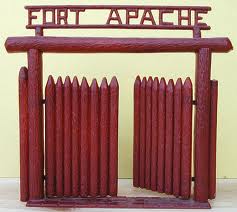 Slide 19
© 2013 Enterprise Management Associates, Inc.
Demand/Supply/Execute:  Transforming to a New  more Dynamic Model for Project Management
Demand
What is required.
The Business Problem
Moment of truth
Moment of truth
Moment of truth
Moment of truth
Moment of truth
Moment of truth
Moment of truth
Moment of truth
Moment of truth
Moment of truth
Execute
IT Value Realization
IT VALUE
Service Lifecycle
IT Service
IT Service
IT Service
IT Service
IT Service
IT Service
IT Service
IT Service
IT Service
IT Service
Supply
Ingredients. Systems. Solutions. Services.
20
© 2013 Enterprise Management Associates, Inc.
Another look at the New Project Management Model
Project Management must evolve beyond a static mapping system to a more dynamic, self-informing set of options
These will include higher levels of automation, analytics, and service modeling-related insights as well as other technologies such as social networking and self-service
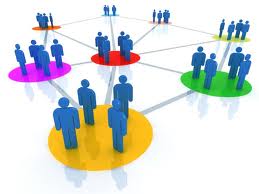 Slide 21
© 2013 Enterprise Management Associates, Inc.
Integrated Workflow-Process Automation is Becoming A Must
Integrated workflow-process automation with Service Desk
Sample Size = 326
Slide  22
© 2013 Enterprise Management Associates, Inc.
Integration with End-User Self-Service Portals is a Help, but not a Panacea
Integrated with end-user self-service portal with Service Desk
Sample Size = 326
Slide  23
© 2013 Enterprise Management Associates, Inc.
Other Integrations Key to Next-Generation Project Management
Integrated Portfolio Management System at 33% with 32% planning to deploy 
Integrated SLM at 38% deployed with 37% planning to deploy
Integrated Change Management at 43% with 35% planning to deploy
Integrated Lifecycle Management System at 27% with 34% planning to deploy 
45% offer MOBILITY in support of Service Desk and Integrated PPM Professionals
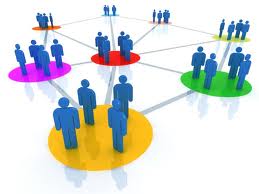 Slide 24
© 2013 Enterprise Management Associates, Inc.
On Average, Fewer Than One-Third of Trouble Tickets are Generated through Alerts
What percentage of tickets are generated through monitoring alerts?
Sample Size = 239
Slide  25
© 2013 Enterprise Management Associates, Inc.
Three Views from the Trenches
Enforceable Execution: “We had an opportunity to reinvent change management in our organization and go from a traditional PPM approach that was very ambivalent when it came to execution, to a much more enforceable approach that supported clear ownership and could lead to increased levels of automation.”
 Function as a Team  “We were looking for a solution that would allow us to function more effectively as a team.”
Holistic Vision “We have a complete approach to application lifecycle management. We leverage the system both for small adjustments in application requirements, and for full-bore application deployments.  By having both pre-production and production in the system, we can easily prioritize issues so we know when the impact is. “
Slide 26
© 2013 Enterprise Management Associates, Inc.
The Growing Impact of Social Networking
Project Management will Require Increasing Levels of Dialog – 
Adjust to changing business and consumer requirements
 Better understand relevant stakeholder roles and opinions
 Address the “nuances” of status beyond “multiple choice”
 Promote better teamwork and team awareness 
 Enable more accurate assessments of what’s working and what’s not
 Promote “relevance” as an ongoing question/ condition
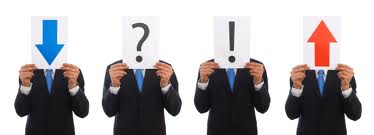 Slide 27
© 2013 Enterprise Management Associates, Inc.
How to Begin to Unravel the Mess
Slide 28
© 2013 Enterprise Management Associates, Inc.
Unraveling the Mess!
Disasters and Severe Incidents – Multi-Stakeholder Triage
 Routine incidents and requests
Asset Management inventories, license management, etc.
Asset  lifecycle management and optimization 
 Process enhancements across IT – IT transformation
 IT- business front-office alignment  (user experience, etc.) 
 Portfolio planning 
Data center consolidation  
Complex infrastructure provisioning
New application releases
Patch management  and routine releases 
Governance, Risk, Compliance 
Etc
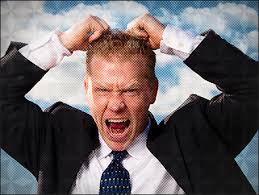 Slide 29
© 2013 Enterprise Management Associates, Inc.
EMA’s 8-Step Methodology Strategic Project Management
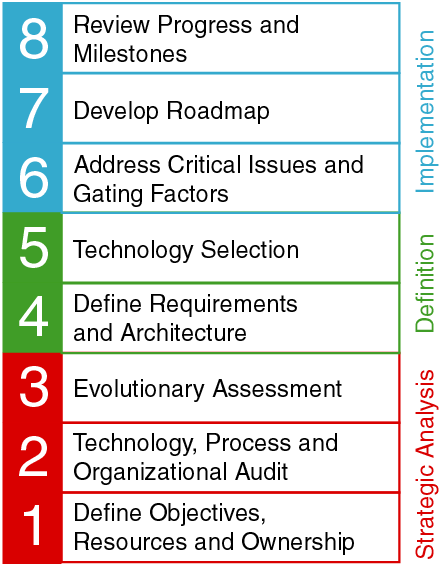 Based on years of practical experience by EMA staff

Proven successful at large companies with challenging infrastructures

Can’t skip any steps – each builds on previous efforts

Focuses on tools, process, and people
Slide  30
©2006 Enterprise Management Associates
Project Management is more than TWICE  as likely to be a part of “Completely Satisfied” Service Desk Deployments
SIGNIFICANTLY more likely to have more service-desk functionality deployed – but more than 2 to 1:
Project management
Integrated workflow/process automation 
Integrated with Operations for SLM and performance
Financial planning
IT portfolio management
CMDB/CMS  
Application lifecycle management
Service catalog
Integrated release management
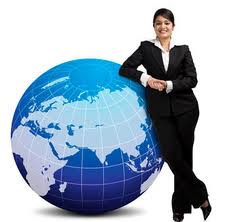 Slide  31
© 2013 Enterprise Management Associates, Inc.
Conclusion
IT is become more dynamic and front-office driven.
To meet this need, Project Management should no longer be viewed as a manual overlay unique in itself, but an integrated part of  diverse Service Desk and Operations functionality.
In parallel, projects range in scope, urgency and complexity and need to be managed with unique strategies, owners and packages.
 To do this will require strong levels of support from associated technologies such as automation, analytics, service modeling and service awareness, mobility, self-service and social networking.
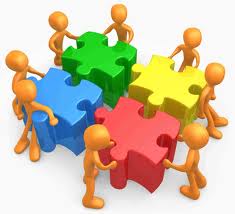 Slide 32
© 2013 Enterprise Management Associates, Inc.
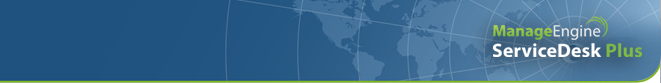 Project Management in ServiceDeskPlus (Overview)Task Management Made Easy

Online Demo
http://projects.servicedeskplus.com/
Slide 33
© 2013 Enterprise Management Associates, Inc.
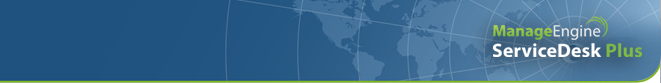 Project Management in ServiceDesk Plus
What is a Project?

A large scale change implementation
Which organizes Tasks effectively and 
Is useful when Task count becomes impossible to handle

What does it do?

Bundles Tasks into one big Project which goes through many phases before reaching completion.
Slide 34
© 2013 Enterprise Management Associates, Inc.
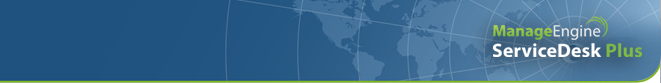 Phases of a Project
Milestone – Phase where you decide what should be done and also take the necessary steps

Task – Phase where a specific action is carried out
 

Phases have a Flexible Structure

Milestones & Tasks are given equal importance 
A Task, although considered a sub-unit of Milestone, can be declared  independently
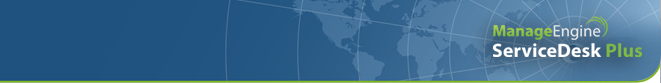 Inside a Project
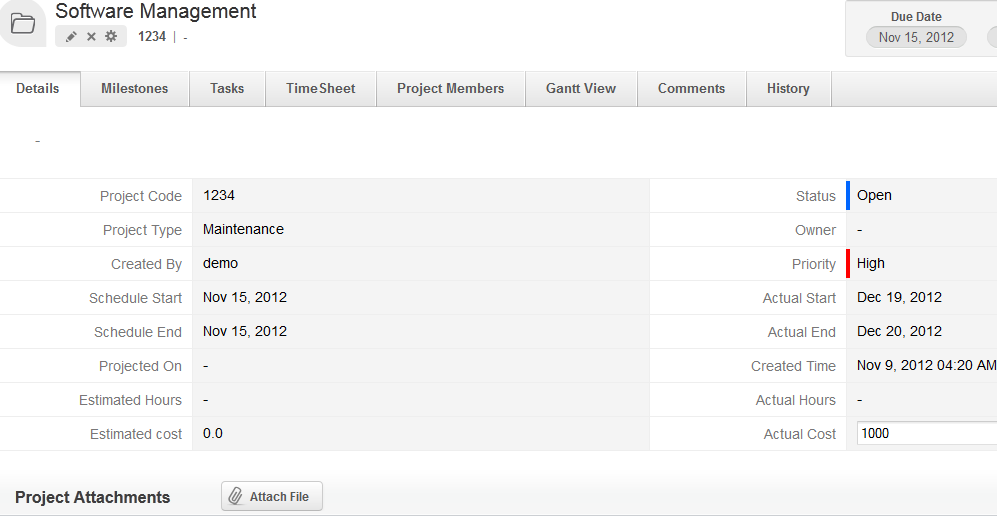 Slide 36
© 2013 Enterprise Management Associates, Inc.
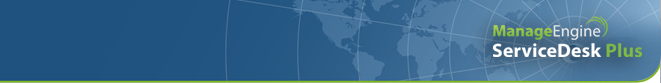 Project Attributes
Project Code, Project Title, Project Description
Project Owner, Project Member
Project Member can be a Requester or a Technician
Project Type (Software, Infrastructure, etc.,)
Project Duration (Start, End time)
Project Hours (hours spent by members)
Project Cost (estimated & actual cost)
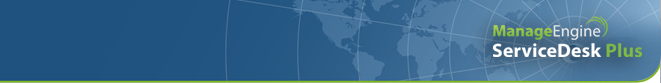 Project Structure
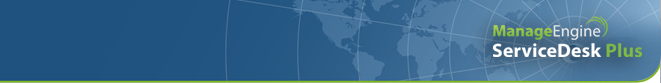 Task Dependency Map
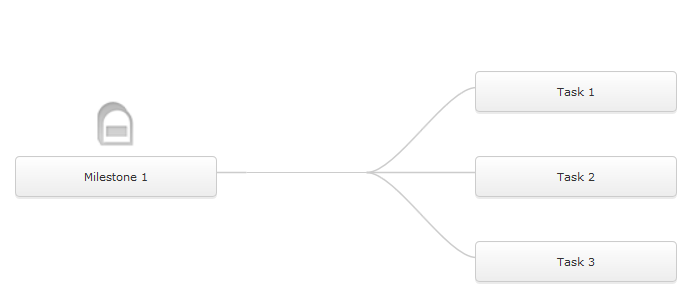 Mark-Parent Task:  Appears while hovering over a Task in the Task Dependency Map - allows you to configure Parent to the highlighted task.

Mark-Child Task:  Appears while hovering over a Task in the Task Dependency Map - allows you to configure Child to the highlighted Task.
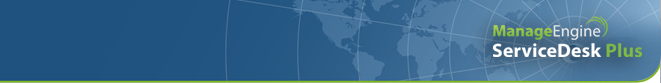 Gantt Charts
Graphical representation of Project(s), its members, Milestones and Tasks
Presents a clear picture of Task distribution
Based on Project’s progress lets you change/ reassign Milestones, Tasks and everything related to the Project 
Provides filters to generate Milestone-based, Task-based or Member-based charts
In short, a quick access to managing/editing Project(s)
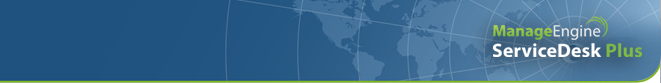 Gantt Chart View
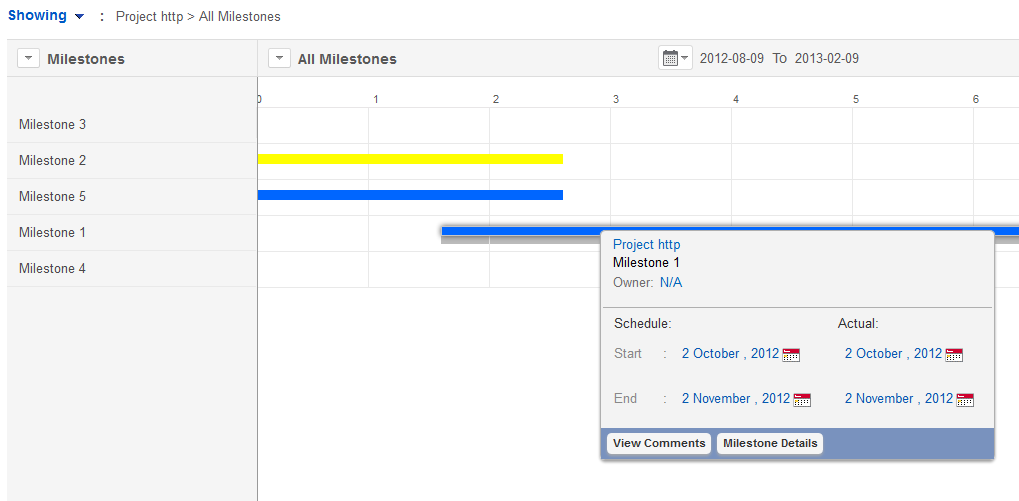 Resource management  Vs. Time management  (based on Tasks listed) 

Gantt chart is not merely a peek into project(s) management but an entity that lets you decide the course of actions concerning project(s) depending on: the resources available, time available/elapsed, task’s progress at the time the chart gets generated.
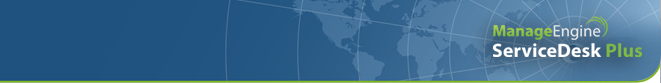 Project Overview Map
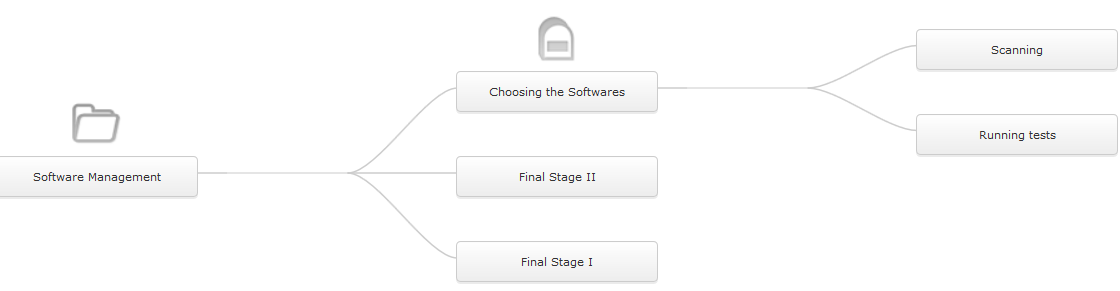 Present in the left extreme represented by a spiked wheel is the ‘Project Overview Map’ which displays the structure of the Project along with its Milestones & Tasks
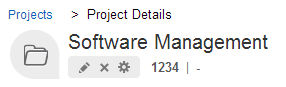 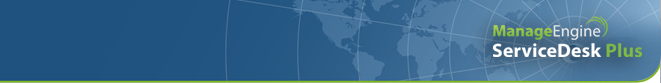 Project Management Highlights
Effective Resource Management (via Gantt Chart)
Efficient Time Management (via Worklogs & Timesheet)
Minimal Cost Expenditure (by comparing the Project’s budget with Estimated Cost)
Uncomplicated design that streamlines project creation & tracking
Task Dependency Map for efficient handling of Tasks
Questions?
Slide 44
© 2013 Enterprise Management Associates, Inc.